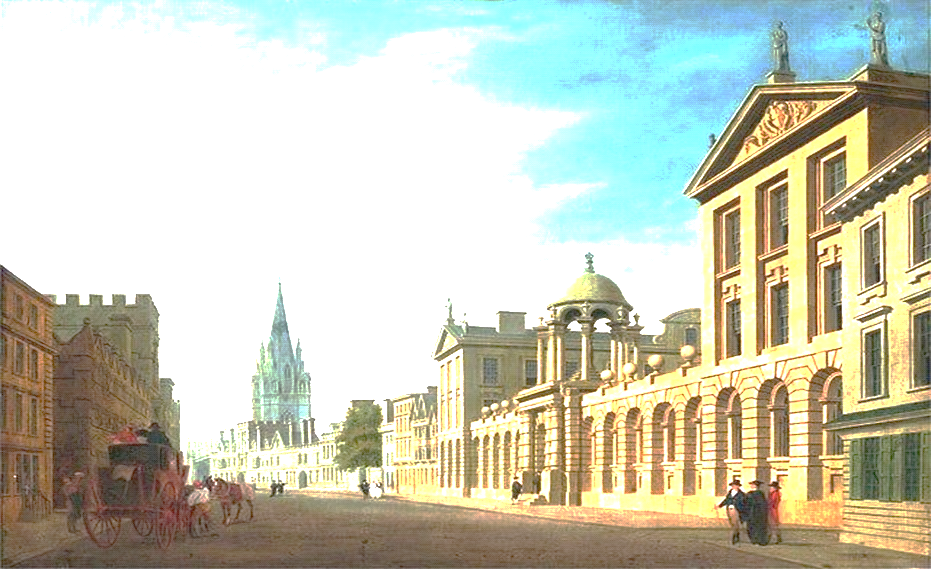 THE PROFESSOR ENGLISH TEAM
HEARTILY THANKS
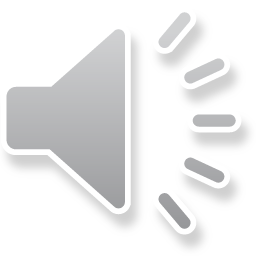 DR PETER LEGGET
PROFESSOR MIKE PATTERSON
PROFESSOR BOB COTTON
JOHN HAYCRAFT
ROBIN CAMERON
KEVIN SHAW
ANNIE HUDSON
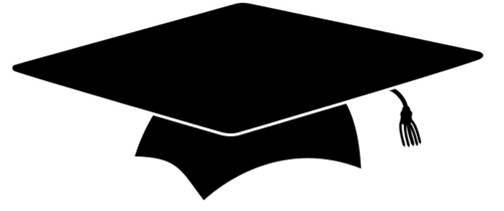 LIZ OLDHAM
IKA SKOBEL
COLIN DEXTER
FREDDIE CHARLESWORTH WOOLEY
COLIN LYNES
DR JOHN CROCKETT
HEINRICH VON NATUSIUS
CLEMENS AULICH
DR UWE STOHWASSER
DIETER LEMKE
ROS BEARD
HEINZ FRY
PETER MEIR ZU EISEN
RUSSELL TROTMAN
DR PETER LEGGET
PROFESSOR MIKE PATTERSON
PROFESSOR BOB COTTON
JOHN HAYCRAFT
ROBIN CAMERON
KEVIN SHAW
ANNIE HUDSON
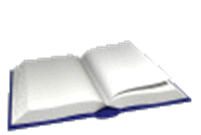 THE
PROFESSOR ENGLISH TEAM
HEARTILY THANKS
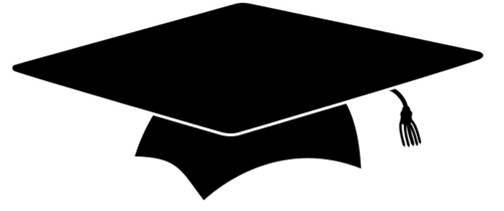 LIZ OLDHAM
IKA SKOBEL
COLIN DEXTER
FREDDIE CHARLESWORTH WOOLEY
COLIN LYNES
DR JOHN CROCKETT
HEINRICH VON NATUSIUS
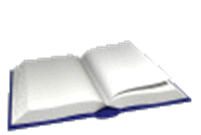 THE
PROFESSOR ENGLISH TEAM
HEARTILY THANKS
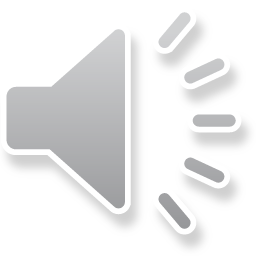 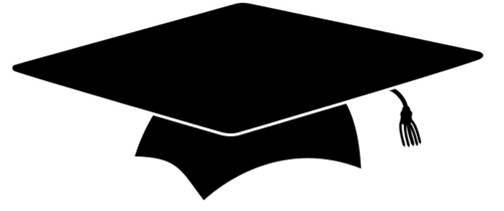 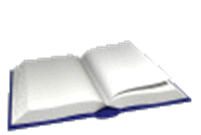 CLEMENS AULICH
DR UWE STOHWASSER
DIETER LEMKE
ROS BEARD
HEINZ FRY
PETER MEIR ZU EISEN
RUSSELL TROTMAN
THE
PROFESSOR ENGLISH TEAM
HEARTILY THANKS
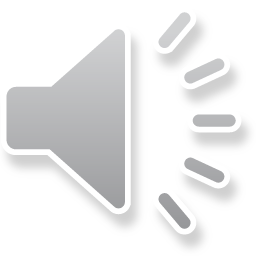 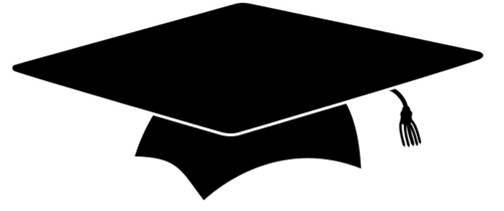 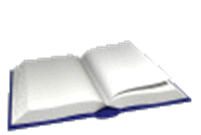 RICHARD KENT RAMSEY
DR MICHAEL LENNOX BROWN
DR RUDOLF STEINER
PROFESSOR JEAN PIAGET
DR ALEXANDER SUTHERLAND NEIL
THE
PROFESSOR ENGLISH TEAM
HEARTILY THANKS
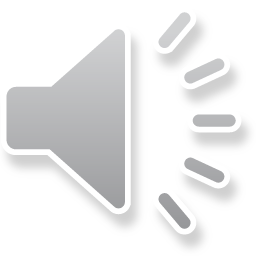 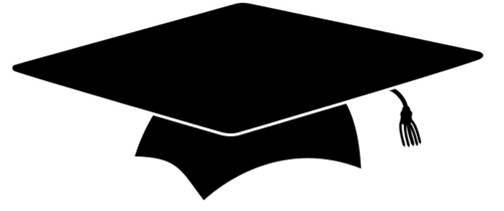 OXFORD UNIVERSITY
DEPARTMENT FOR CONTINUING EDUCATION
BODLEAN LIBRARY
UNIVERSITY OF SURREY
DR ARTHUR KOESTLER
PHILLIP LE BAS
CHRISTOPHER MAILAENDER
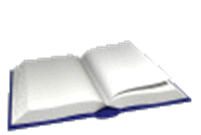 THE
PROFESSOR ENGLISH TEAM
HEARTILY THANKS
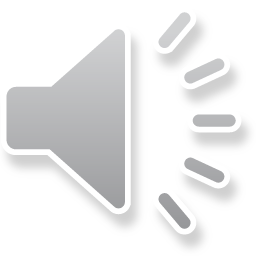 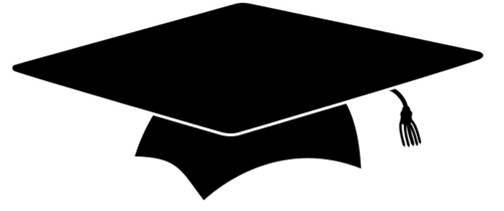 THE 
BRITISH BROADCASTING CORPORATION

THE BRITISH COUNCIL

THE OPEN UNIVERSITY
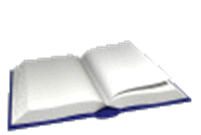 THE
PROFESSOR ENGLISH TEAM
HEARTILY THANKS
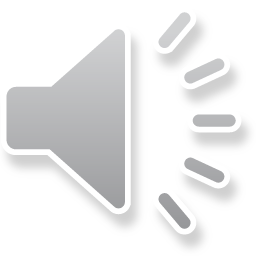 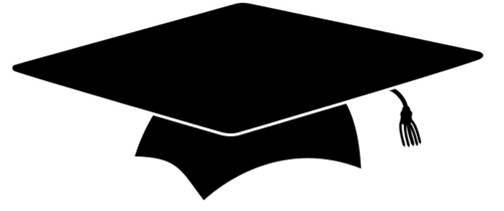 PROFESSOR JOHN F. DANBY
PROFESSOR CLEMENT W.K. MUNDLE
DR JACOB BRONOWSKI
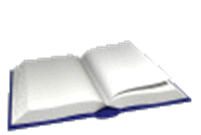 THE
PROFESSOR ENGLISH TEAM
HEARTILY THANKS
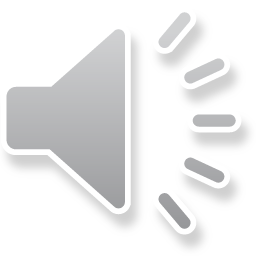 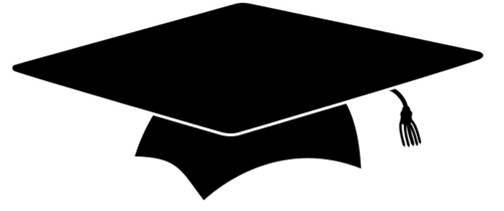 THANKS ALSO
TO
WILLIAM
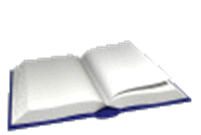 THE
PROFESSOR ENGLISH TEAM
HEARTILY THANKS
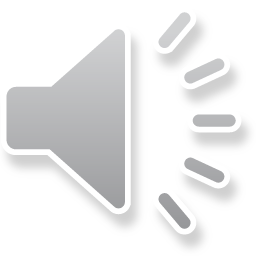 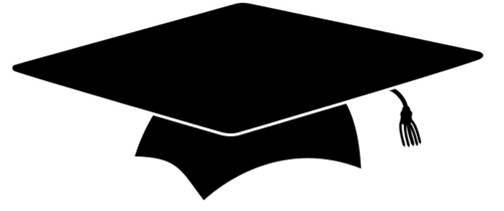 DEDICATED TO
T.H.S.
THE GREATEST TEACHER
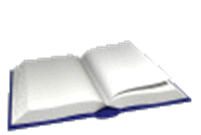 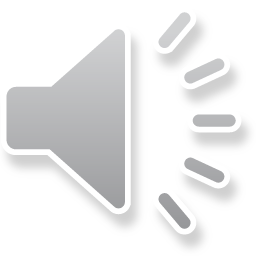 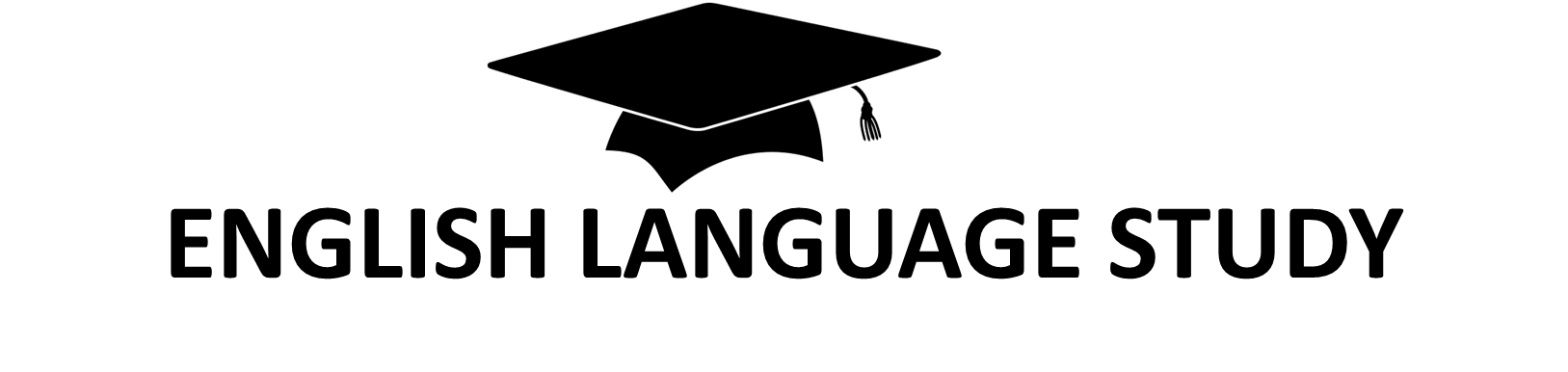 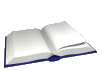 THE DICTIONARY NAME FOR THE PAST IN THE FUTURE 
IS
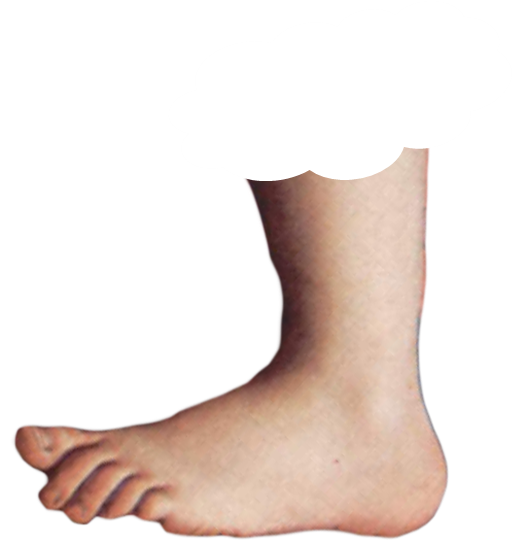 THE 
FUTURE PERFECT
FOOTNOTE